Seitz A, McChord J, Bekeredjian R, Sechtem U, Ong P
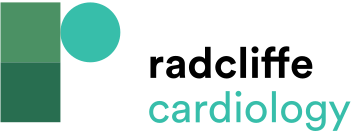 Criteria for Microvascular Angina According to the COVADIS Group
Citation: European Cardiology Review 2021;16:e51.
https://doi.org/10.15420/ecr.2021.14
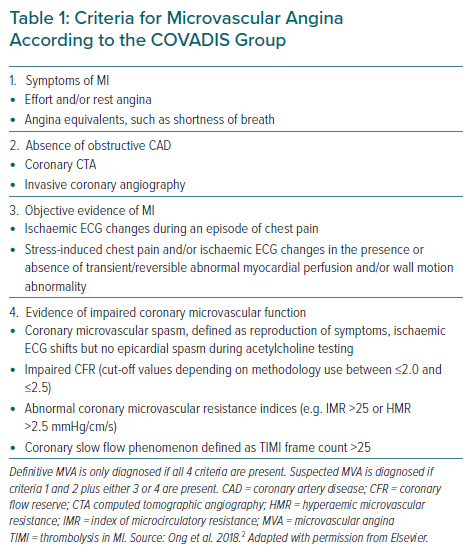